Проектно-исследовательская 
деятельность дошкольников как 
инструмент 
реализации  ФГОС ДО
Проект – замысел, идея, образ, воплощение в форму, описание, обоснование расчётов, раскрывающий сущность замысла и возможность её практической реализации
исследование – поиск новых знаний  или систематическое расследование с целью установления фактов.
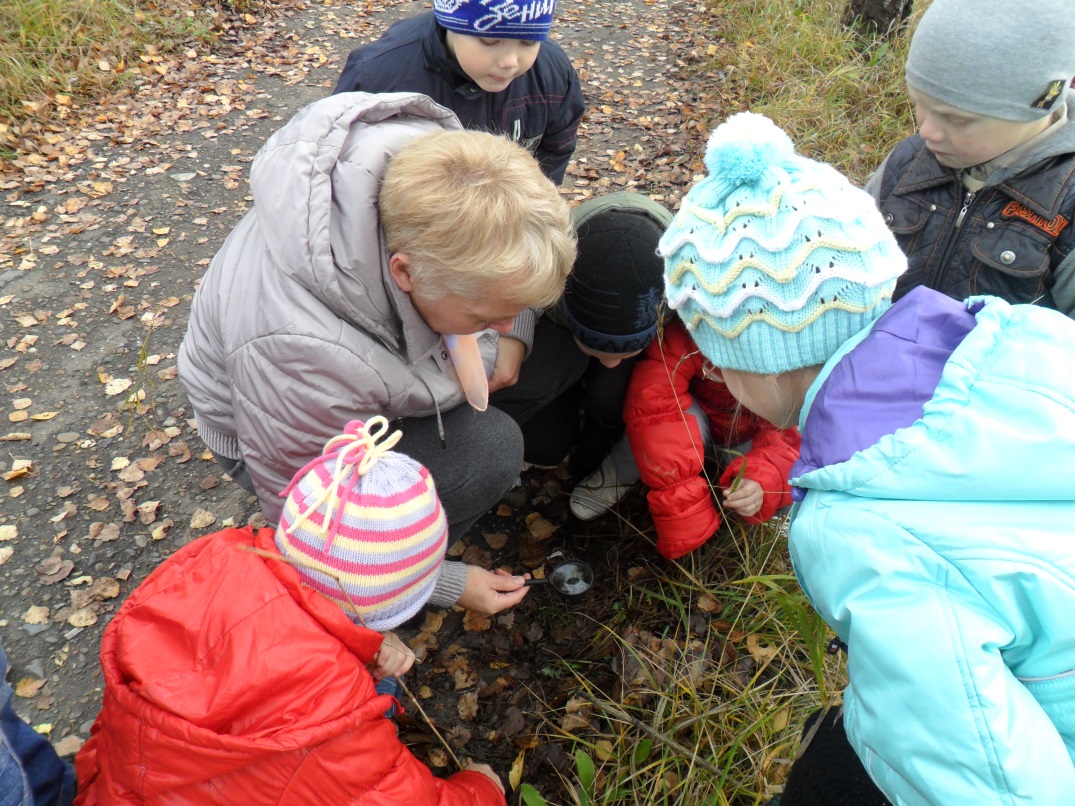 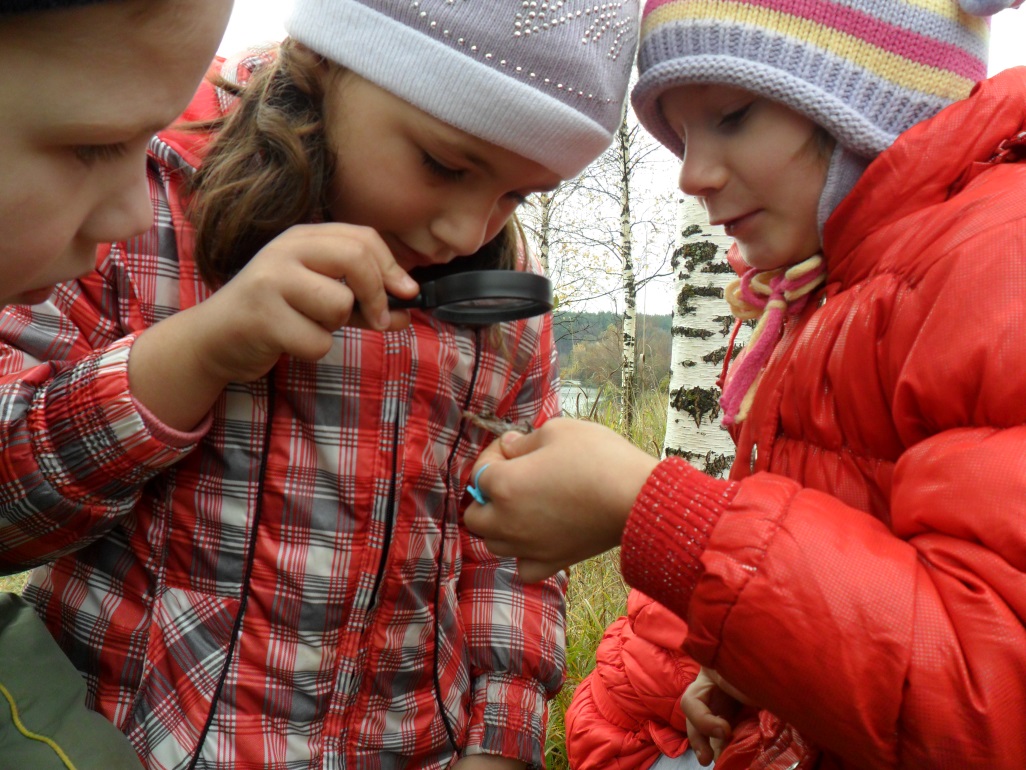 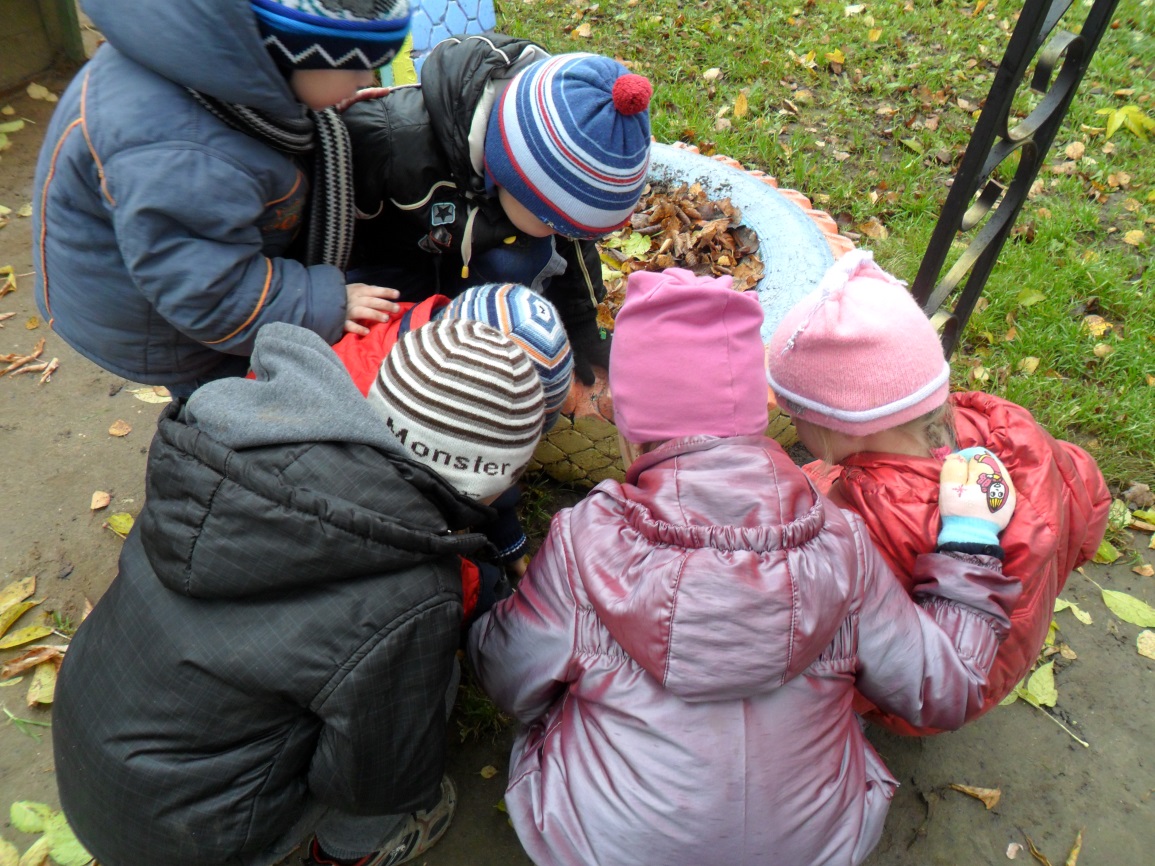 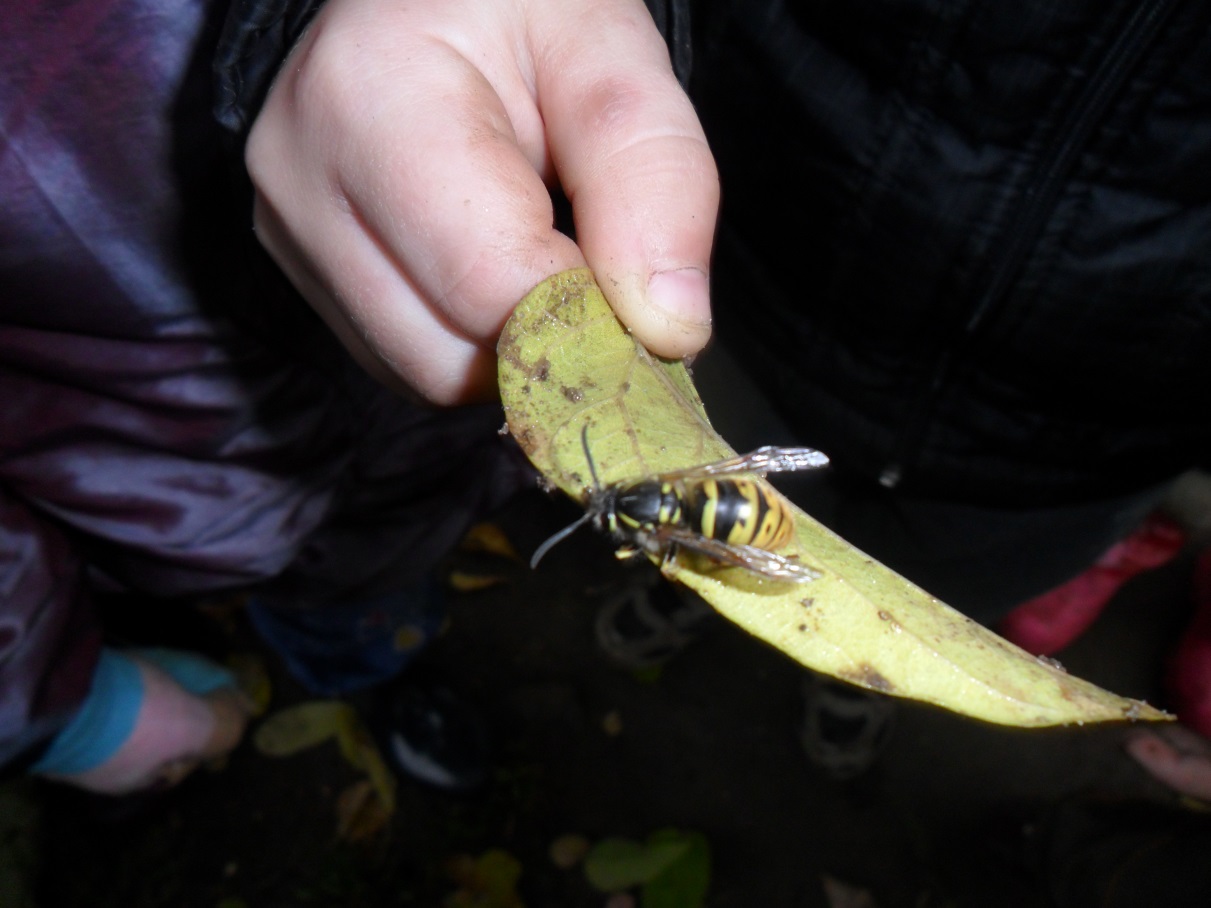 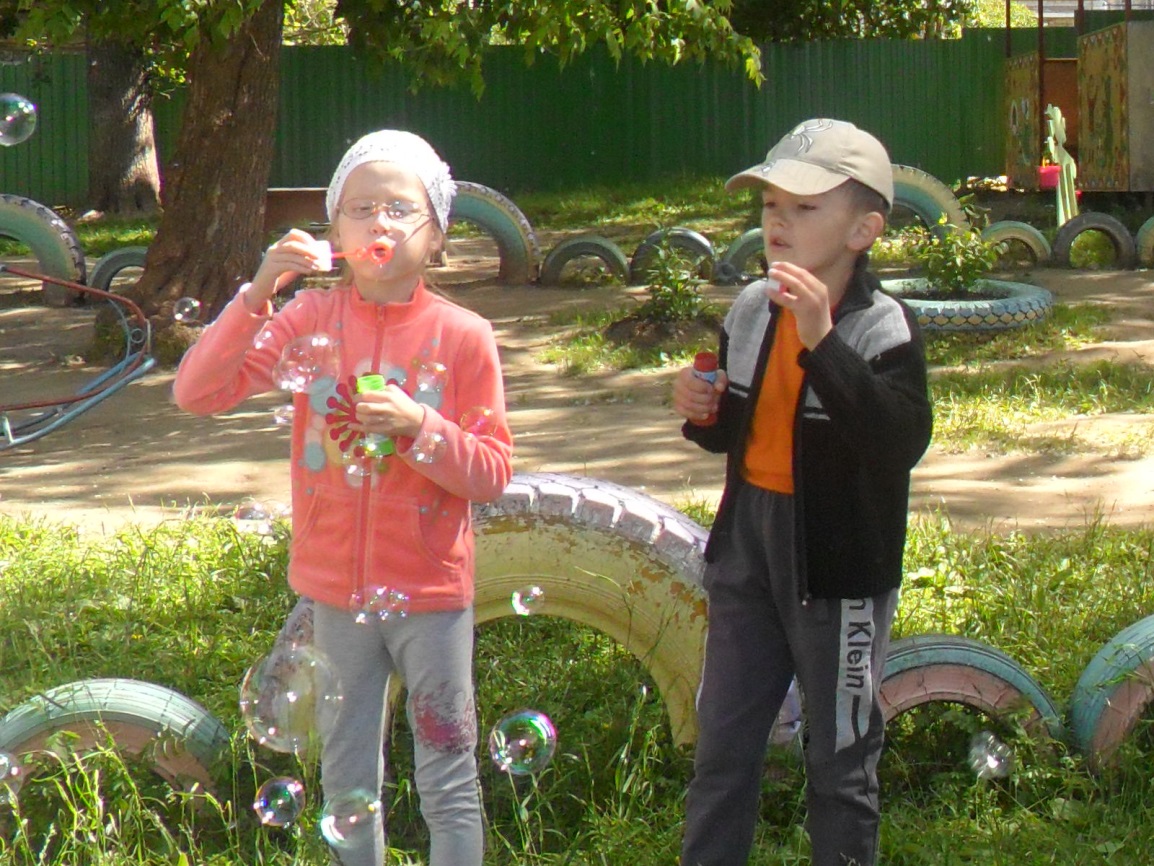 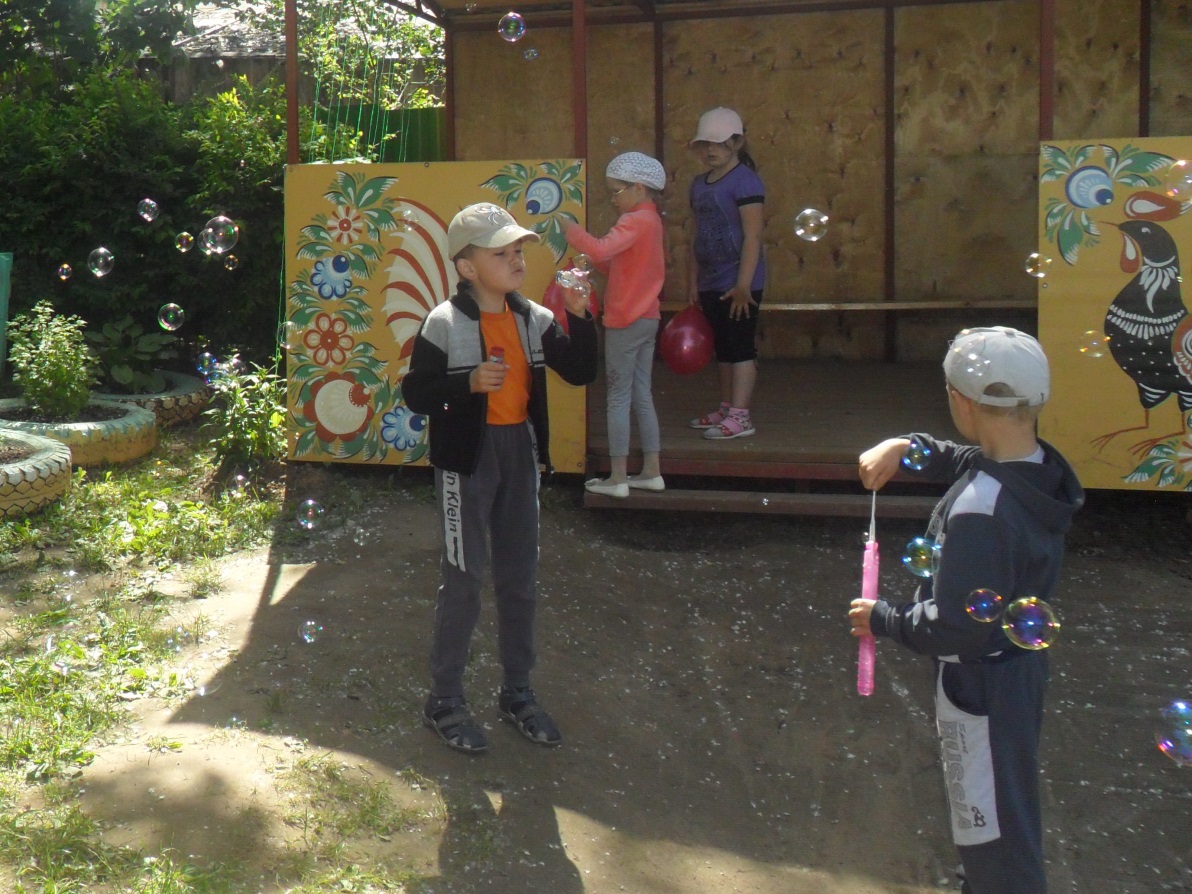 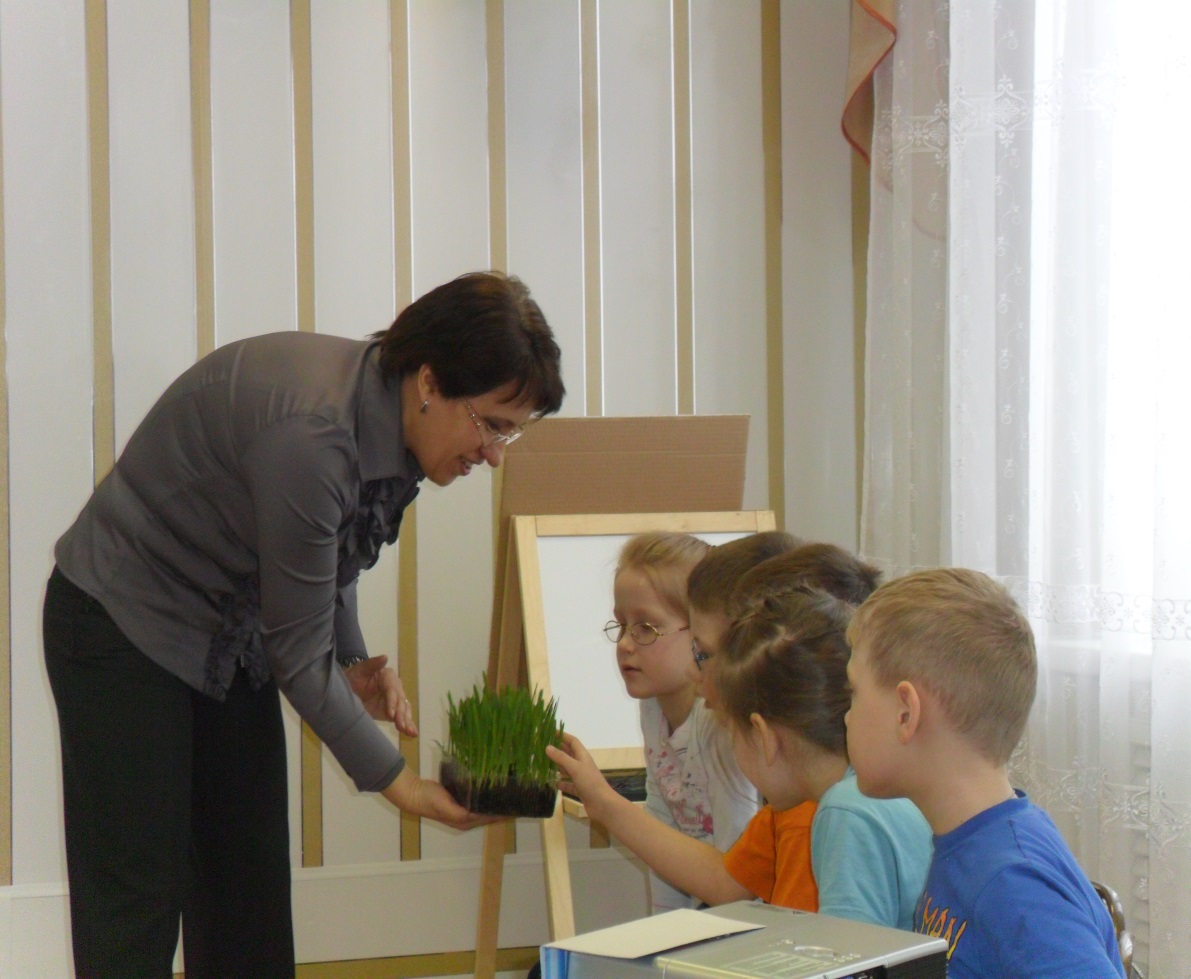 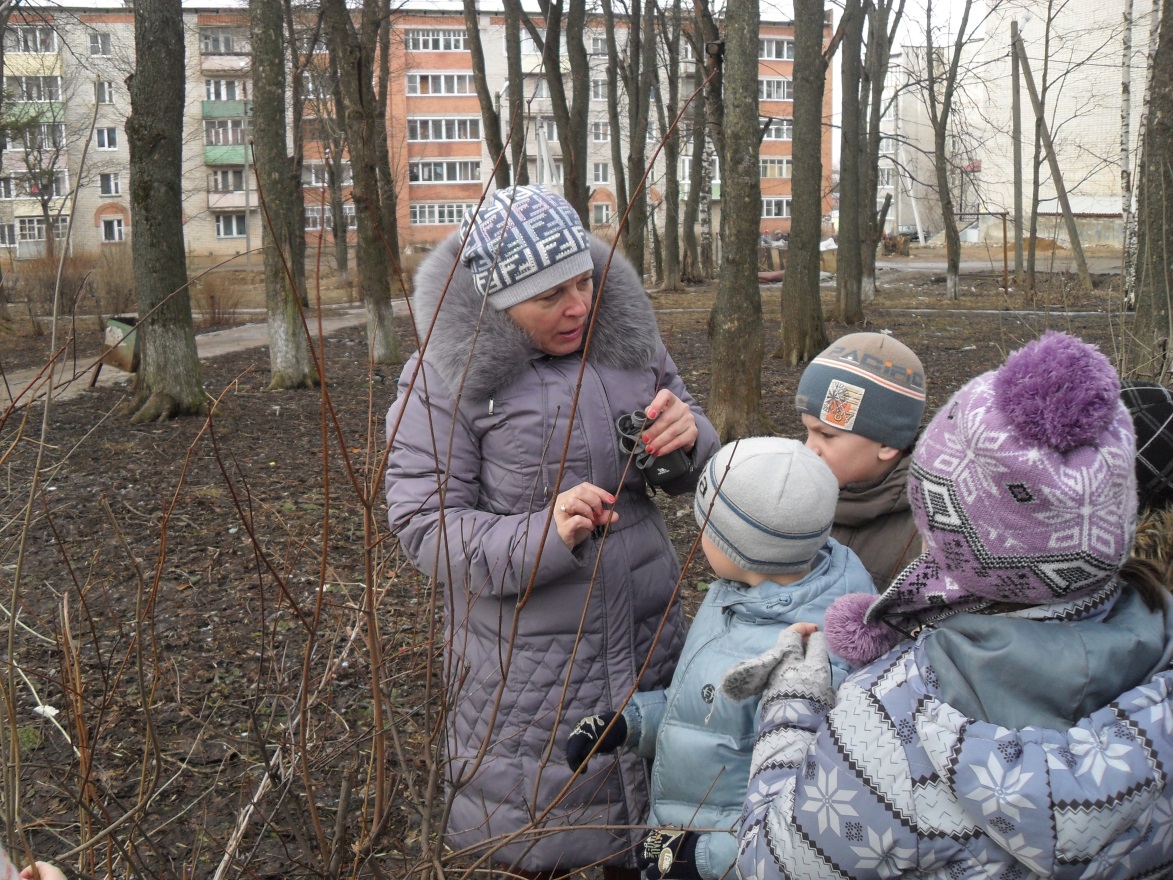 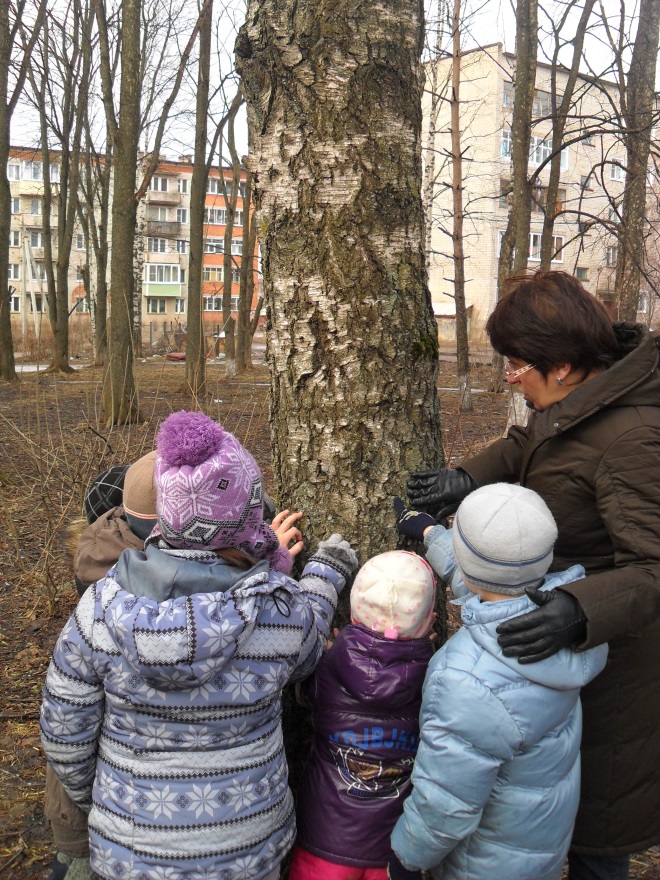 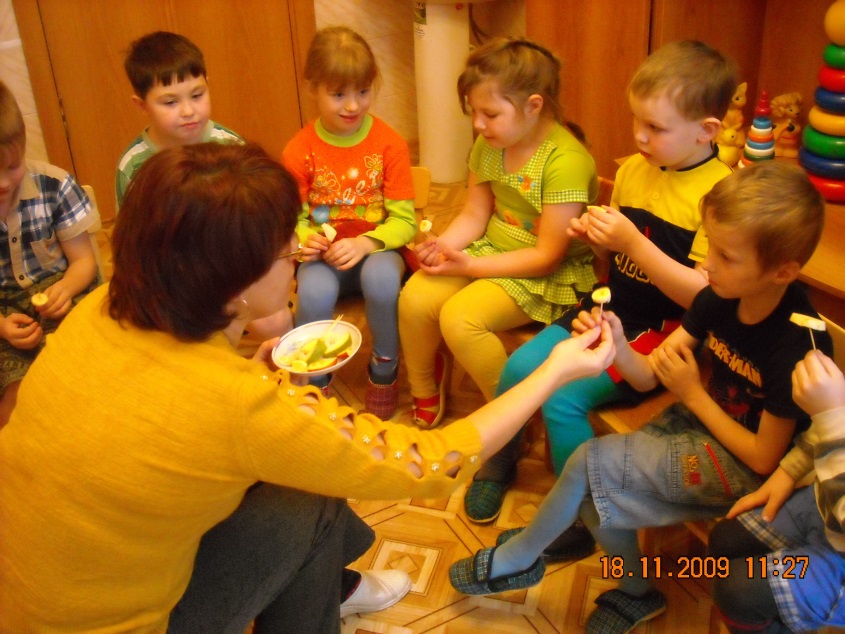 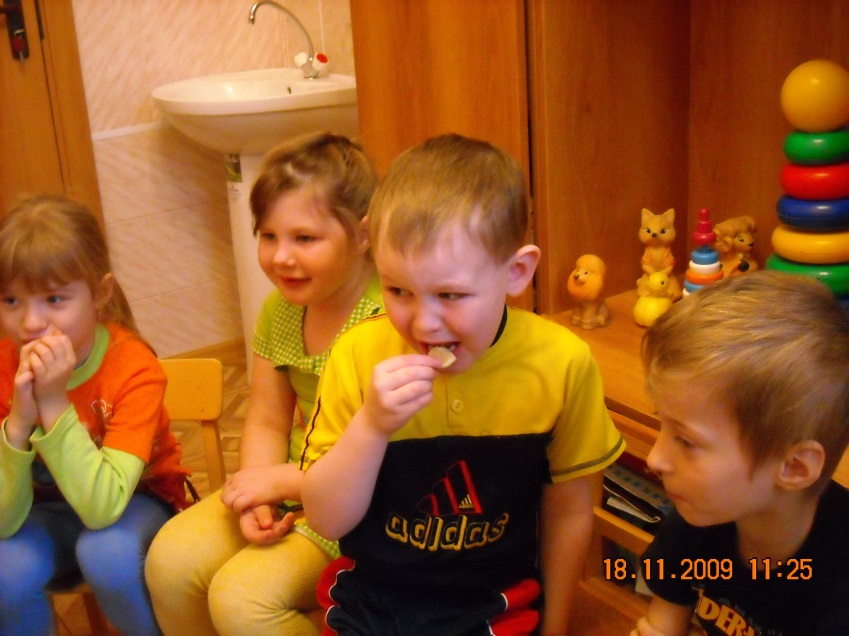 Три уровня проектов:
Управленческий -  это проект, организующий деятельность педагогического коллектива в образовательном учреждении.
Педагогический проект направленный на организацию образовательного процесса с детьми на  основе применения  учебного исследования. 
Детский  проект – это форма организации различных видов детской деятельности, предполагающая достижение результата.
Характеристика универсальных учебных действий (УУД)
Познавательные – обеспечивают действия исследования, поиск, отбор информации, способы решения задач.
Коммуникативные – включают коммуникацию, взаимодействие.
Регулятивные – обеспечивающие организацию детьми своей деятельности (целеполагание, планирование, составление плана и последовательности действий).
Личностные – умения соотносить поступки и  события с принятыми этическими   принципами (ребёнок вынужден самооценить свою деятельность).
Образовательное со-бытие – новая форма организации учебной деятельности(«Со-бытие» – это переживаемое бытие)АЛГОРИТМ  ПРОЕКТИРОВАНИЯ ОБРАЗОВАТЕЛЬНОГО СО-БЫТИЯ
Сформулировать  образовательные результаты
Сформулировать интегрированные задачи
Выбрать тему
Определить содержание совместной деятельности
Источник выбора тем со-бытия
События из художественных произведений

Событие, происходящее  в жизни ребёнка (дни рождения, поездки, знакомства, новые игрушки и т.д.)

 Событие, моделируемое педагогом (занимательный опыт, фокусы, парадоксы)
«Не снабжайте детей готовыми формулами,  формулы – пустота, обогатите их образами и картинками, на которых видны связующие нити. Не отягощайте детей  мёртвым  грузом фактов, обучите их приёмам и способам, которые помогут  им  постигать. Не учите их, что польза – главное.  Главное – возрастание в человеке человеческого.»

Антуан де Сент-Экзюпери
Тема со-бытия«Праздник для няни»
Белякова Т. Б.
Участники со-бытия:
Дети группы «Василёк»
 Воспитатели 
 Помощник воспитателя
Проблемный вопрос со-бытия:- Как исправить ситуацию «прошёл День рождения  помощника воспитателя Анны Александровны»
Мотив: хотим исправить ошибку – устроить праздник  для Анны Александровны
Предполагаемые результаты
Познавательные УУД 
формулирует проблему "Как исправить ситуацию - поздравить няню"
проявляет интерес к исследовательской деятельности
знает правила этикета (гостя, хозяина, как принимать подарок, как дарить подарок) 
Коммуникативные УУД
взаимодействует со взрослыми и сверстниками (поддерживает беседу, составляет рассказ из личного опыта)
Регулятивные УУД
находит и выделяет необходимую информацию для поздравления (песня, пожелание, стихотворение, материал, для подарка)
Личностные УУД
активен при создании индивидуальных и коллективных композиций
проявляет эмоциональную отзывчивость при поздравлении
Цель:
Формирование внимательного отношения к окружающим людям посредством правил этикета
Содержание деятельности
Формирование потребности:  в познании: рассматривание сюжетных картинок «День рождения», НОД «День рождения»
в общении: беседы на тему «День рождения», рассказ из личного опыта «Мой день рождения». Чтение художественной литературы
в игре: с/игра «День рождения», п. и. «Подарки», д. игра «Что лишнее»
в движении: танец  под песню гр. Барбарики «Мы друзья» , п. и. «Подарки», конкурсы 
Формирование образа желаемого результата: способы достижения: просмотр мультфильмов «День рождения кота Леопольда», «Винни Пух идет в гости» беседы на тему «Подарки для именинника», «Как  мы будем поздравлять няню?», чтение художественной литературы, разучивание стихов, создание альбома «Мой день рождения», выставка открыток с днем рождения         
Формирование мотива: «Устроить праздник» - методы эмоционального стимулирования: создание ситуации успеха: беседа «Что мы можем подарить?», изготовление подарка, подготовка праздника;
Методы развития познавательного интереса: беседа «День рождения», видео- и аудио- оформления занятия (муз. ряд «Пусть бегут неуклюже», «От улыбки хмурый день светлей») просмотр презентаций, проведение исследовательской деятельности, с/игра «День рождения», п. и. «Подарки», д. игра «Что лишнее»
Стимулирование целеполагания:  эвристическая беседа « Где и Как устроить праздник?, Как пригласить няню? Как преподнести подарки?»
Стимулирование планирования: картинки с последовательностью действий
Координация выполнения действий словесные указания педагога, исправление ошибок ребенком
Оценка результата: просмотр слайдов  с последующей беседой   «Понравился ли няне наш праздник?»
Наглядная план-опора со-бытия
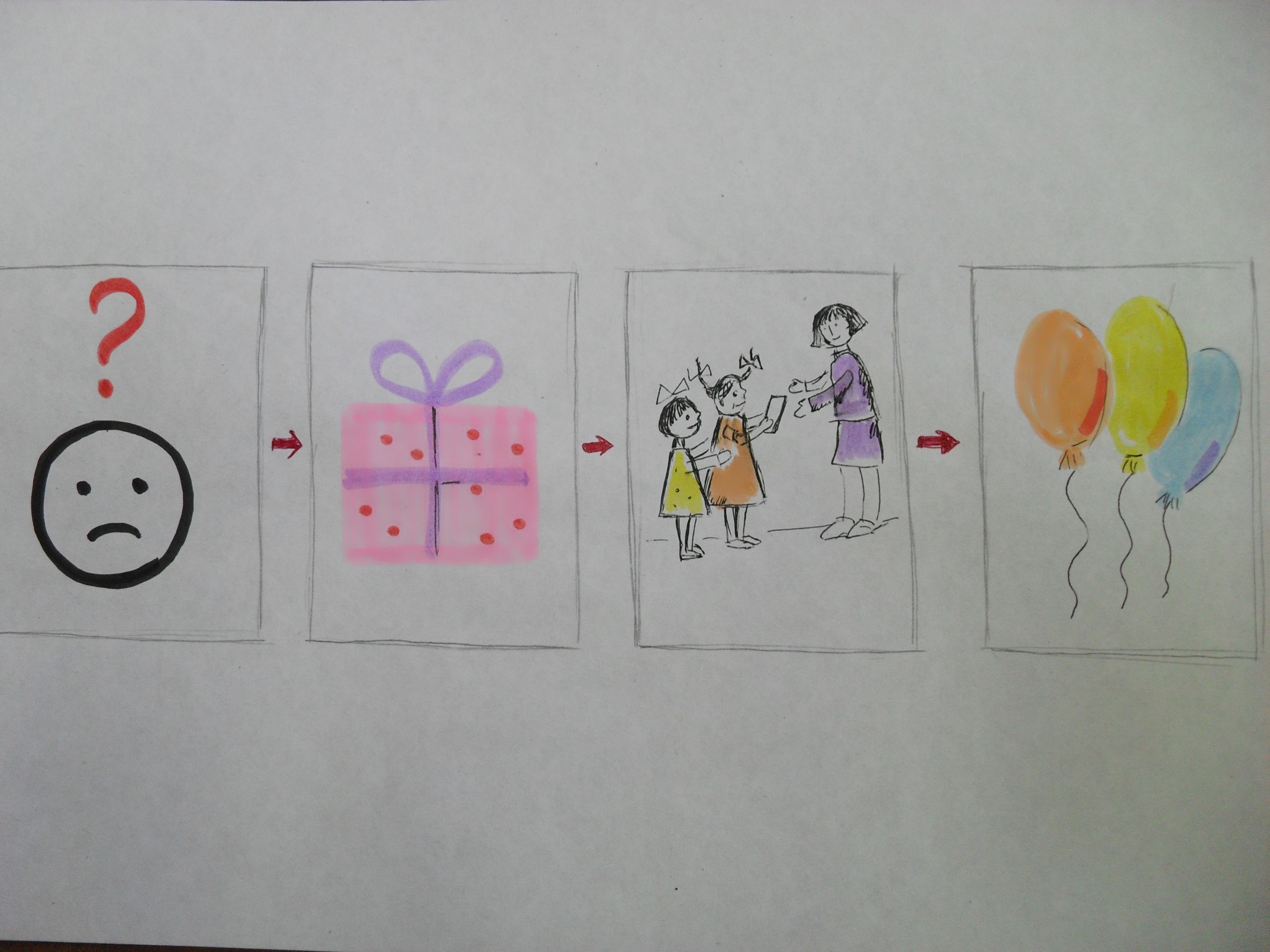 Тема дня
ДЕНЬ ПЕРВЫЙ: «День рождения – это праздник?»
- НОД на тему: «День рождения есть у всех» (утро)
- Просмотр мультфильмов «День рождения кота Леопольда», «День рождения ослика ИА», «Подарок Лунтика» (вечер)
Ролевая игра «День рождения» (вечер)
Домашнее задание – принести открытки, посвящённые дню рождения.
Тема дня
ДЕНЬ ВТОРОЙ: «Подготовка сюрприза для Анны Александровны»
- Беседа  на тему: «Как мы будем поздравлять Анну Александровну?» (утро)
- Создание выставки открыток  на тему «День рождения» (утро)
Создание ситуации творческого поиска. НОД исследование «Способы преподнесения подарков» (утро)
Изготовление подарков (вечер)
Домашнее задание – выучить стихотворение для Анны Александровны.
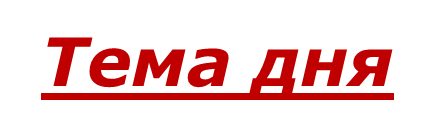 ДЕНЬ ТРЕТИЙ: «Этот праздник  - День рождения»
Дискуссия на тему: «Когда подарить подарок и где его спрятать?» (утро)
Приглашение помощника воспитателя на праздник. (утро)
- Развлечение на тему: «Праздник для  помощника воспитателя» (утро)
- Беседа с просмотром фото-слайдов  на тему: «Как прошёл праздник?» (вечер)
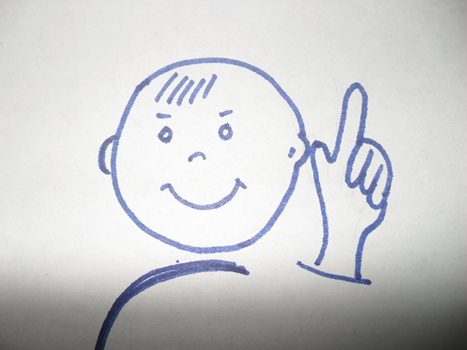 Игра «Исследователи»
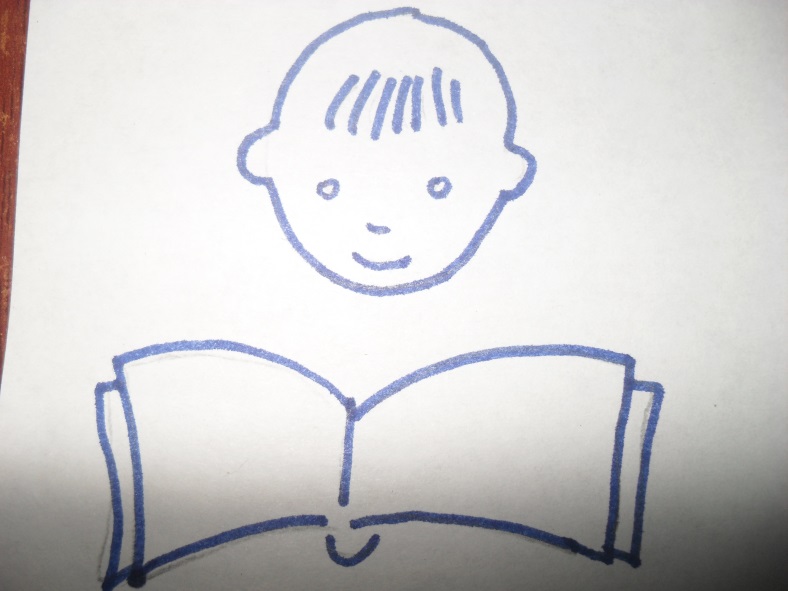 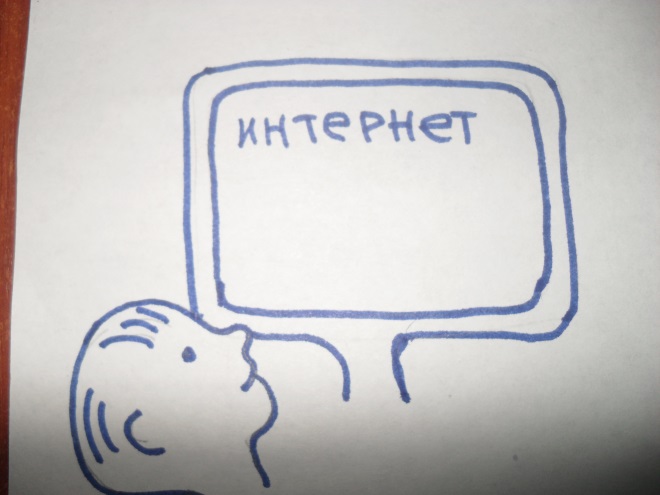 «Блокнот исследователя»
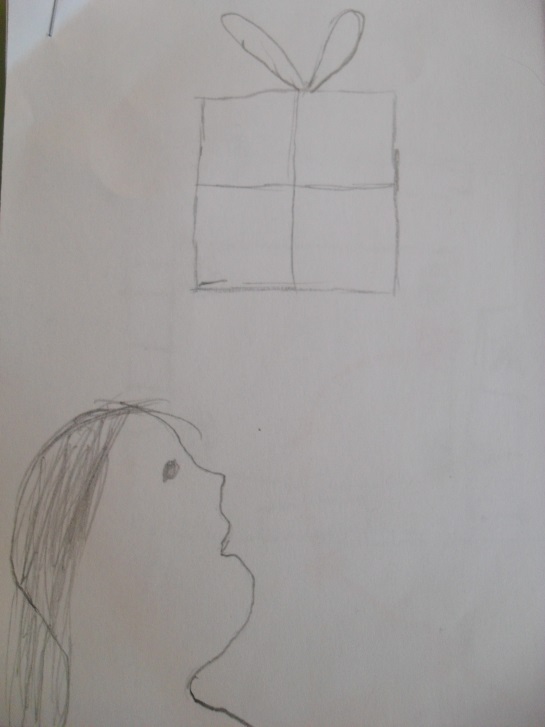 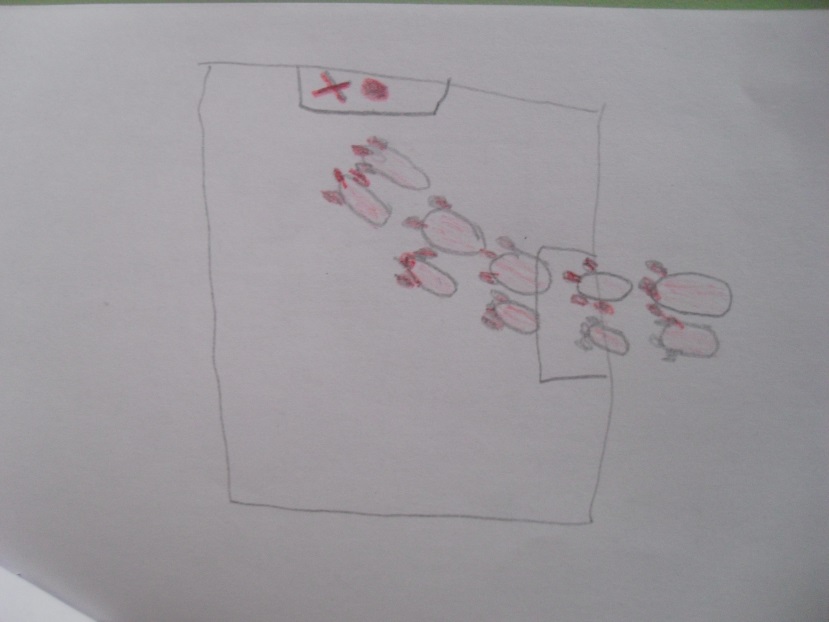 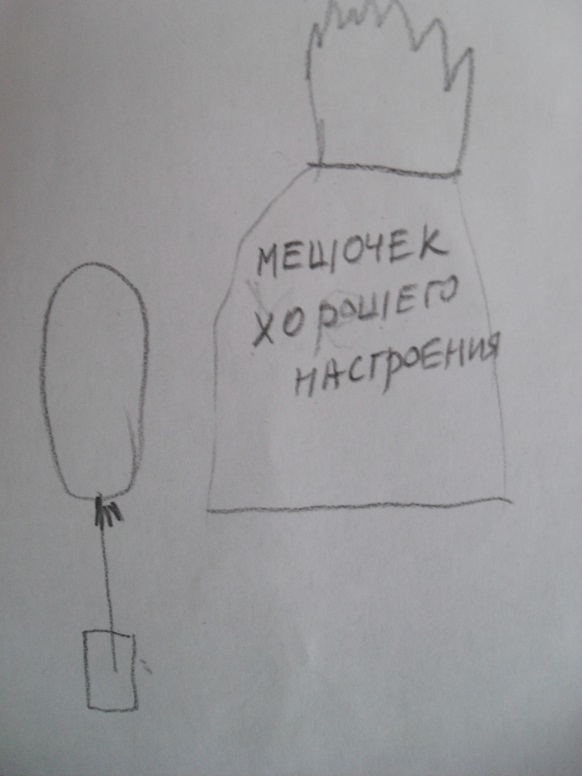 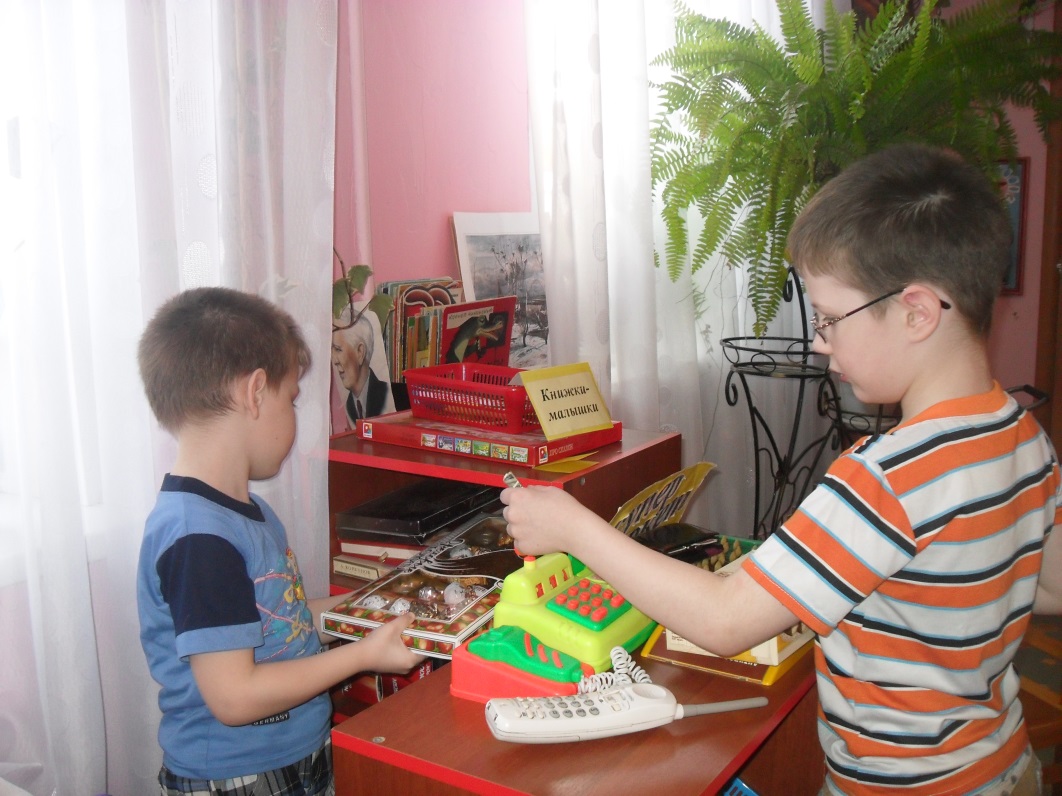 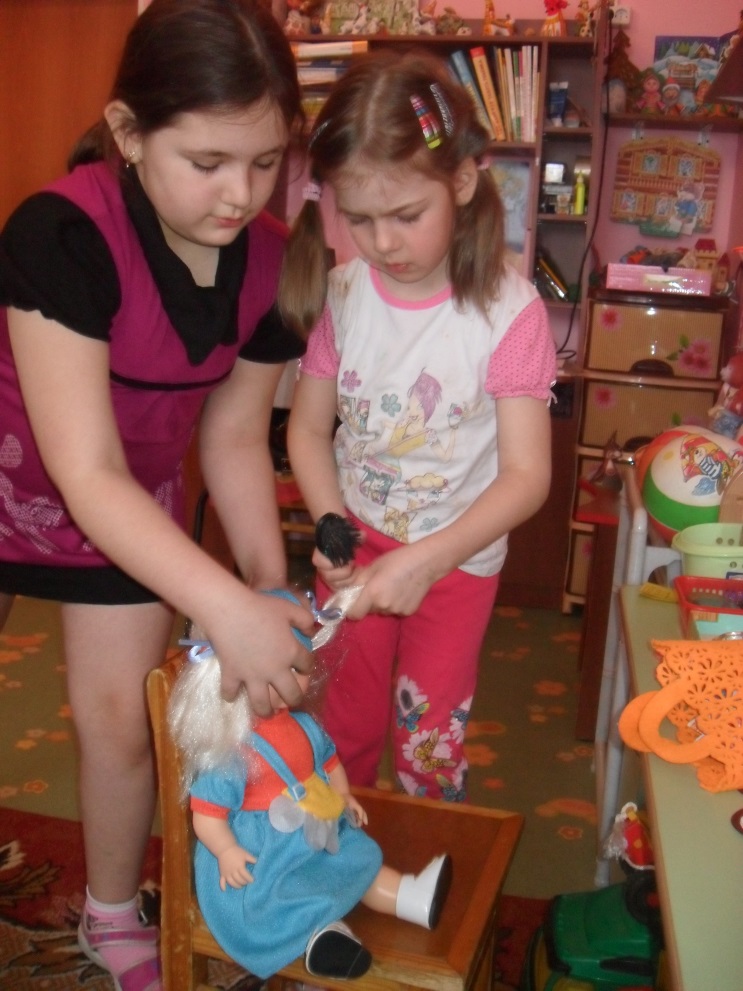 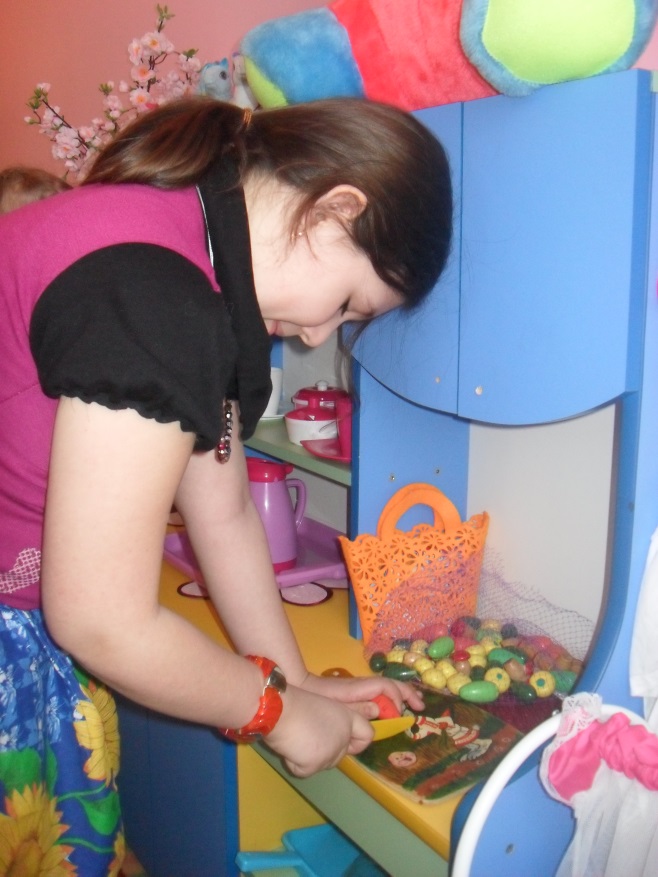 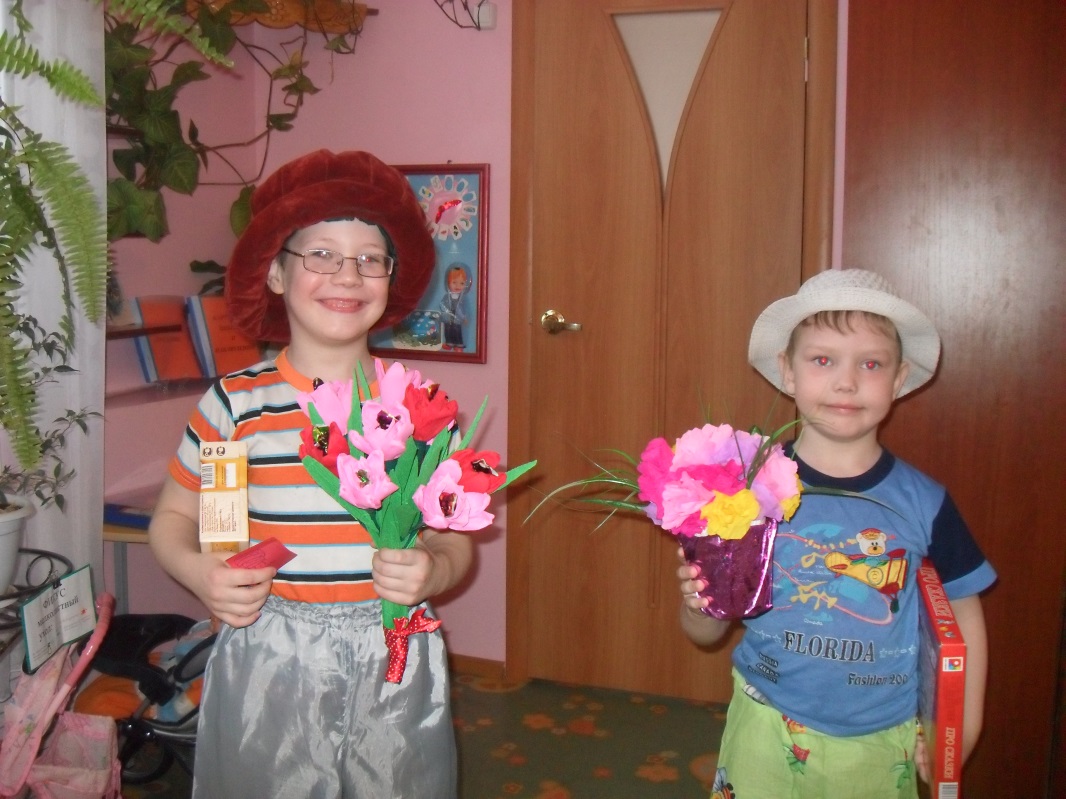 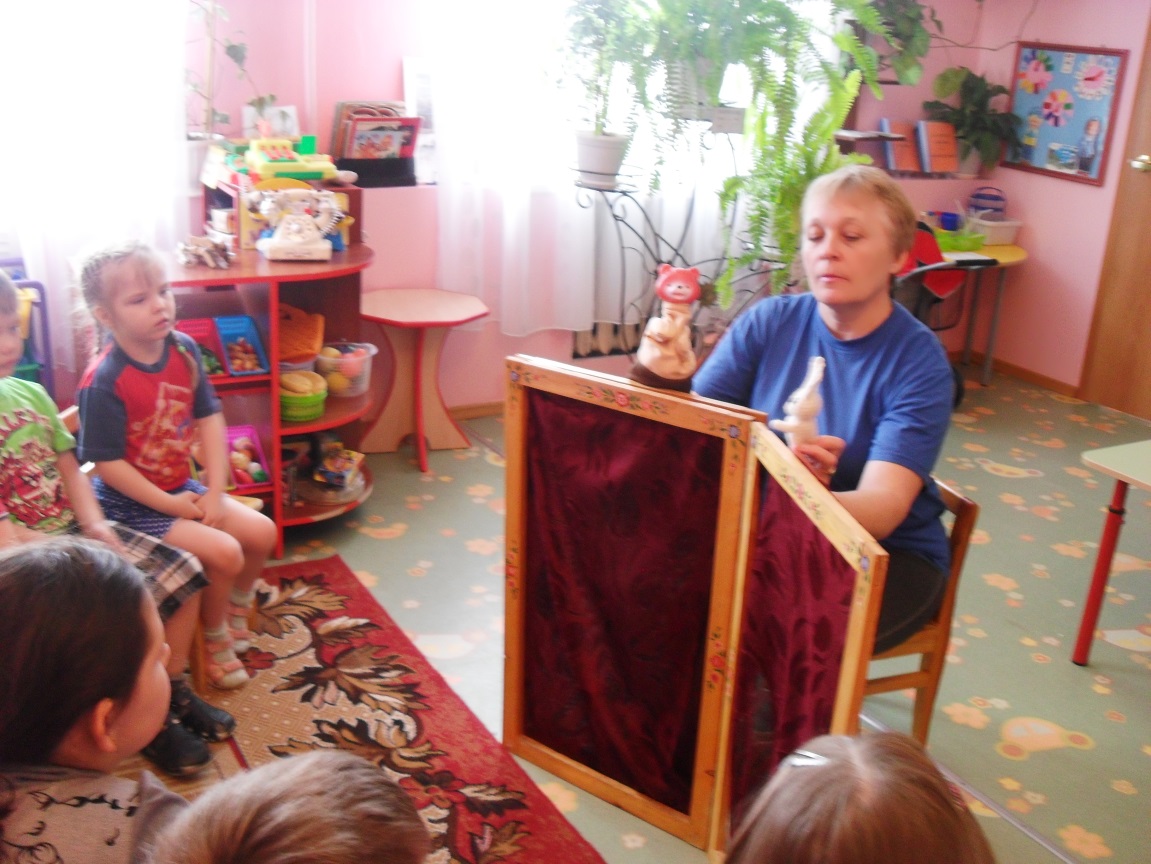 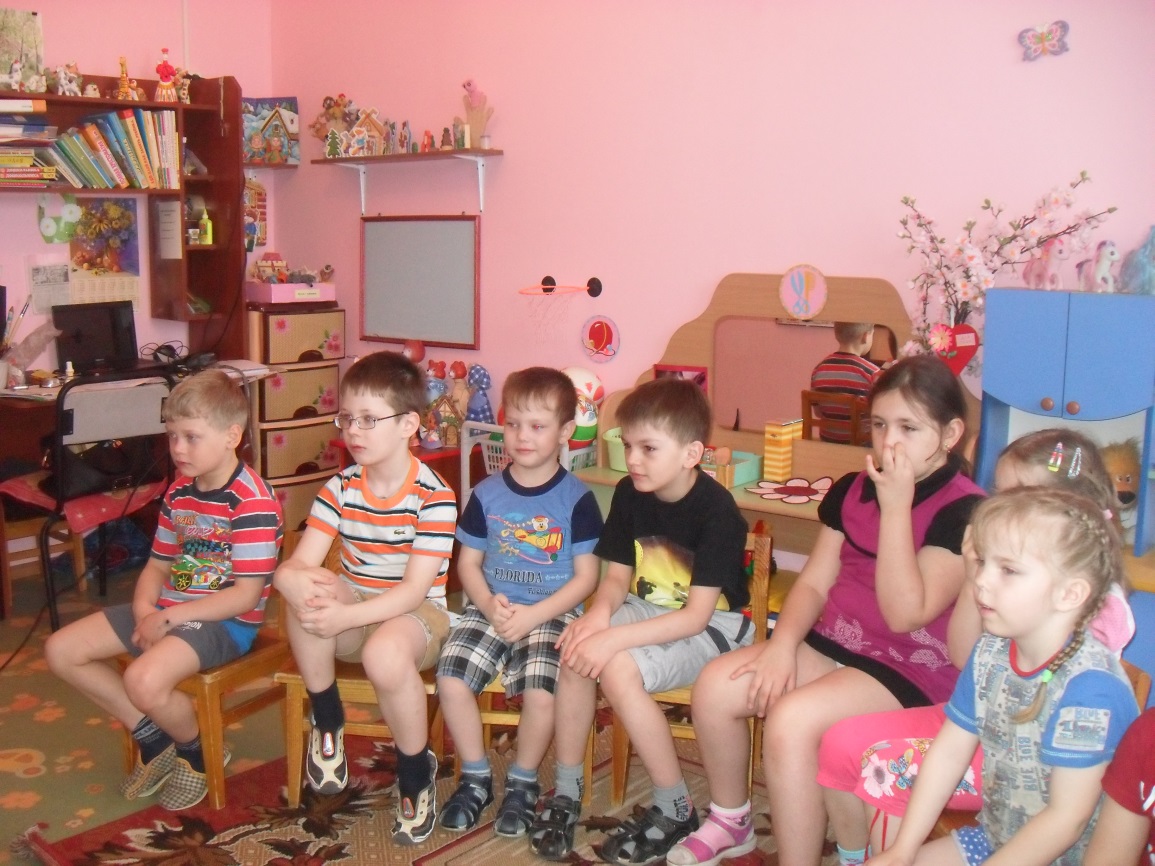 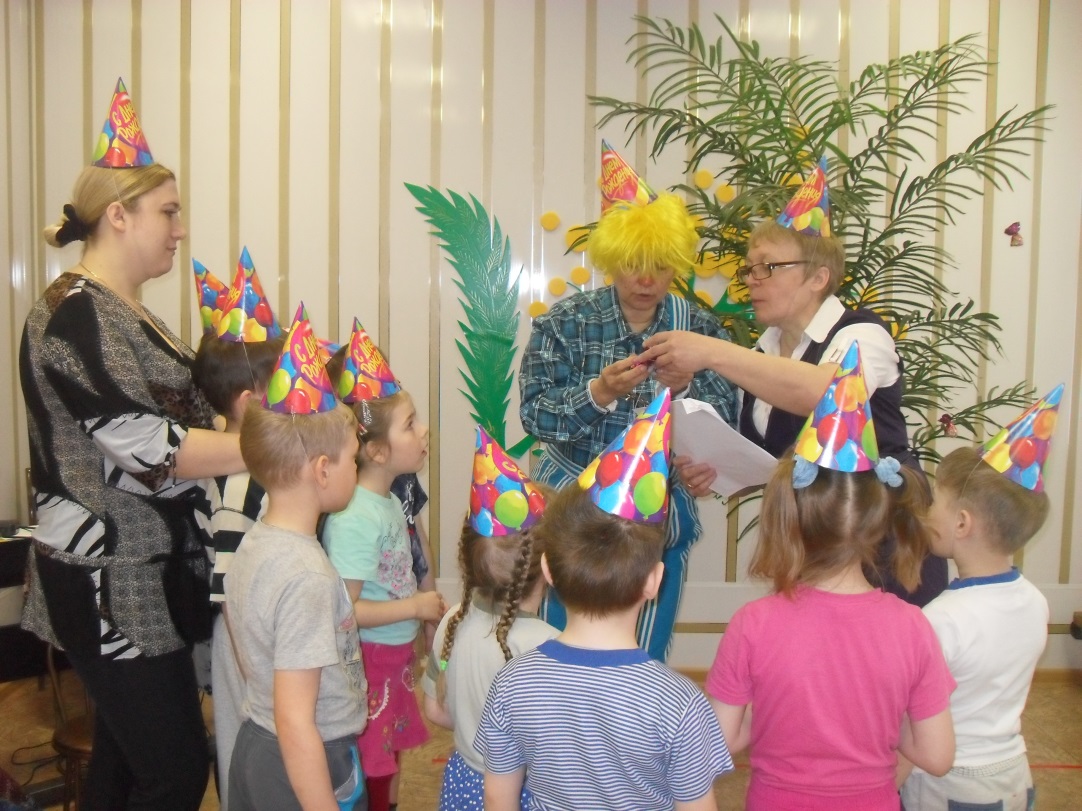 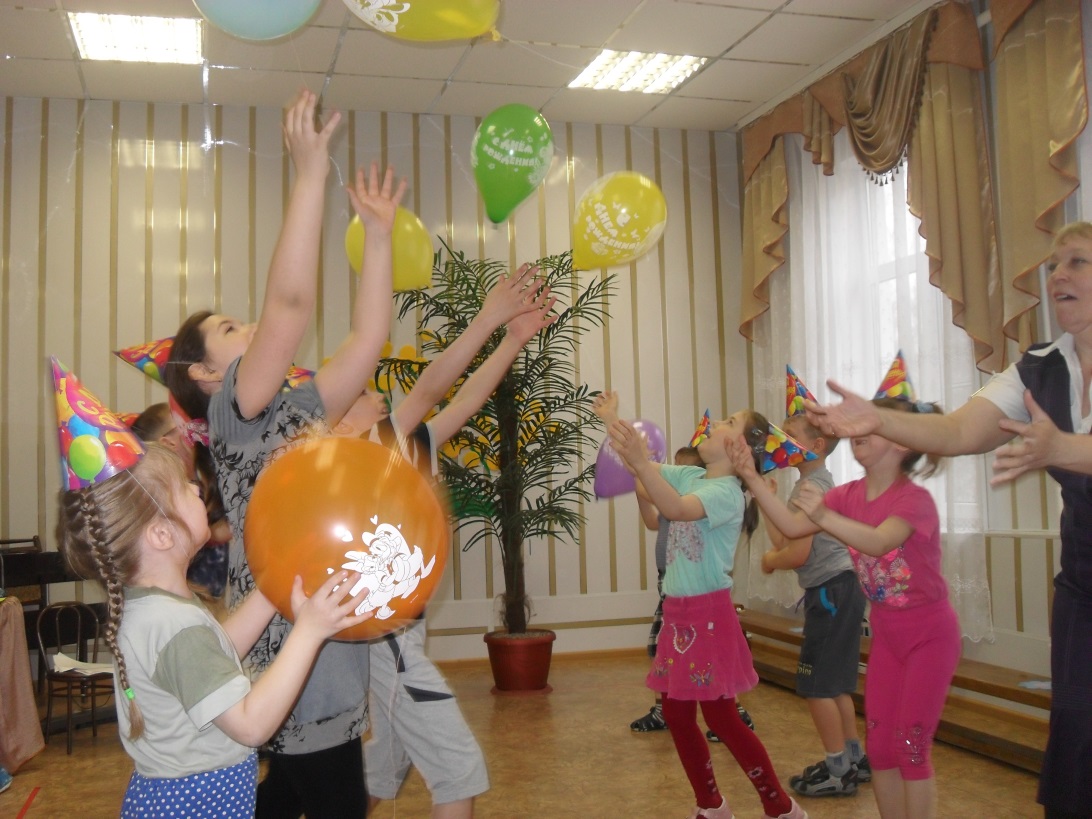 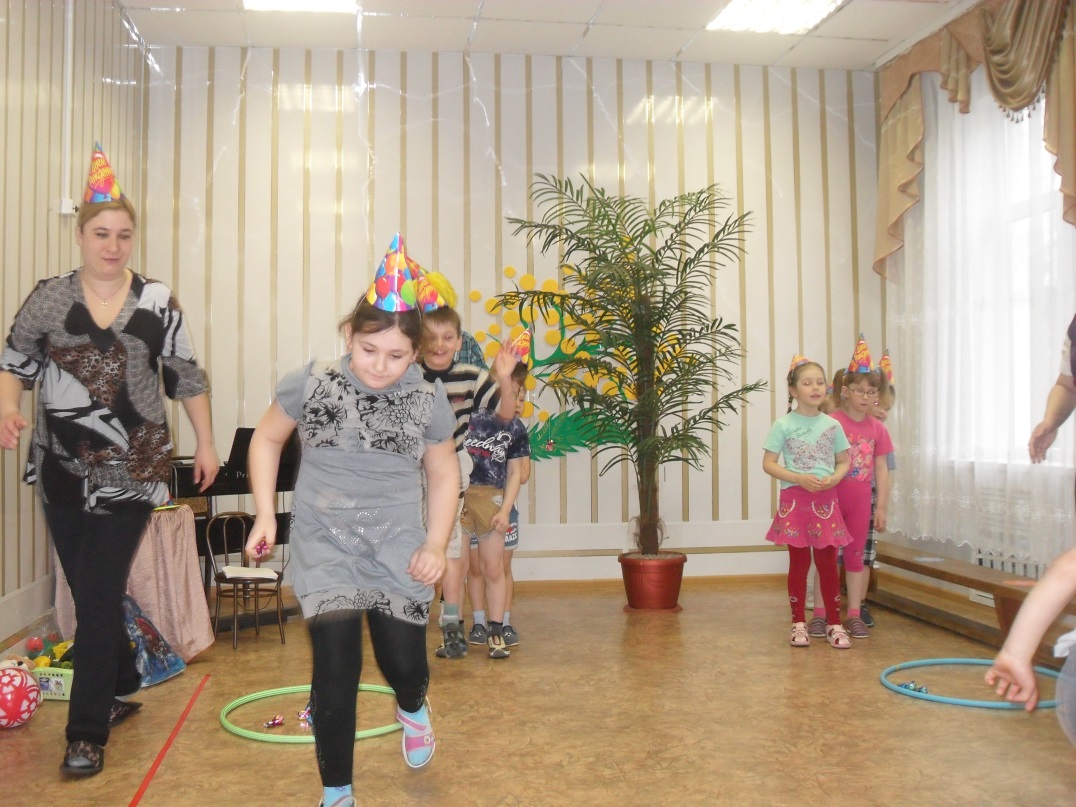 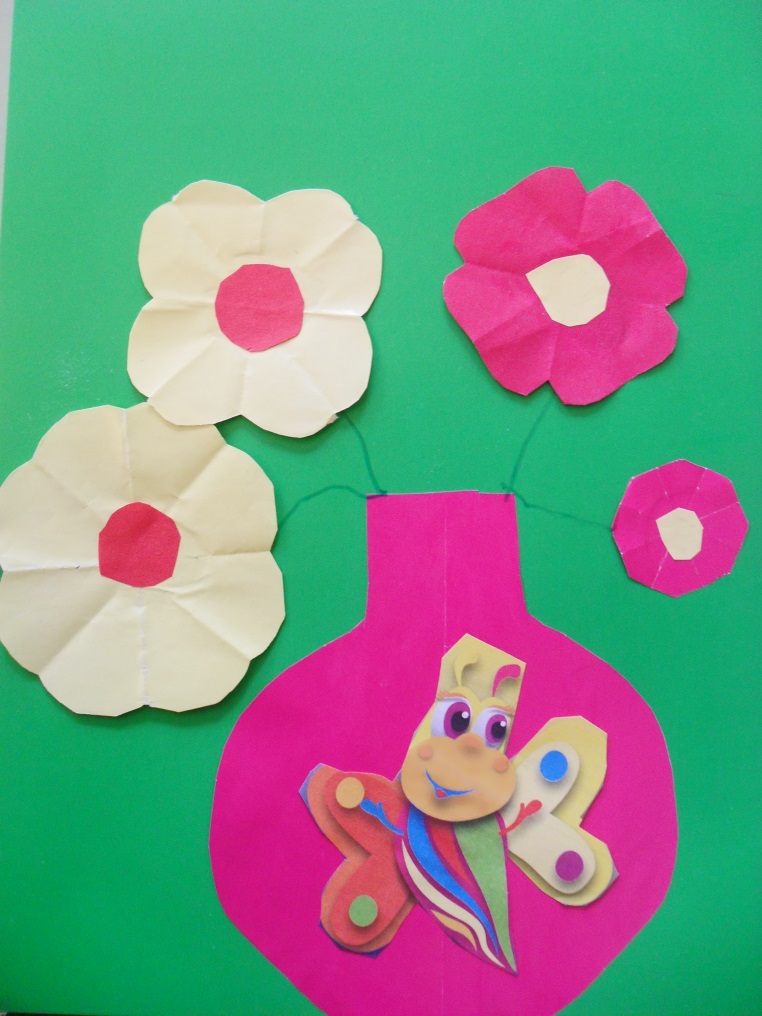 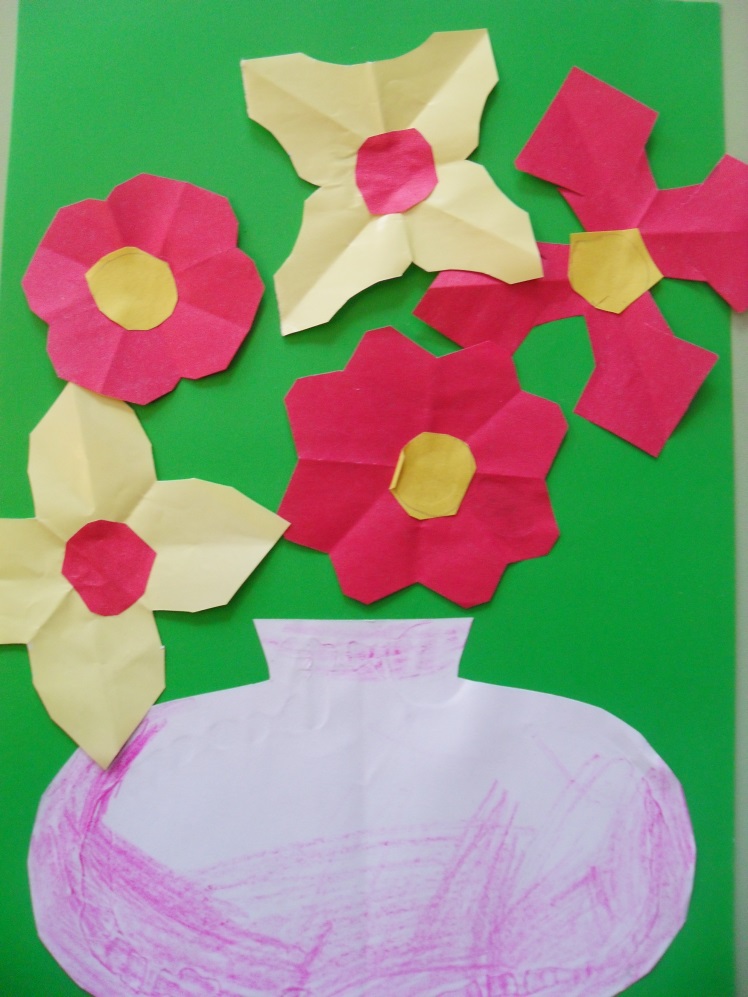 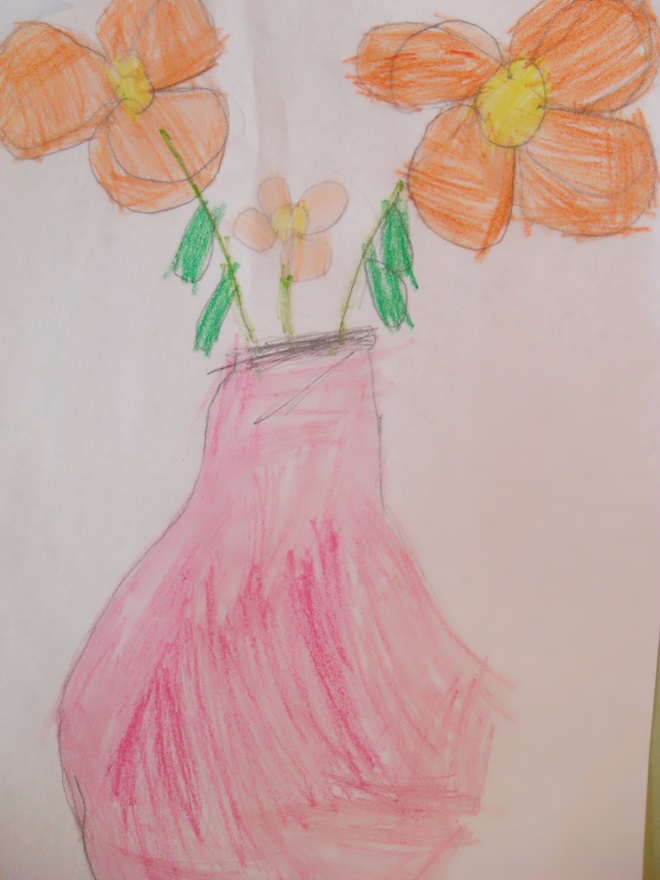 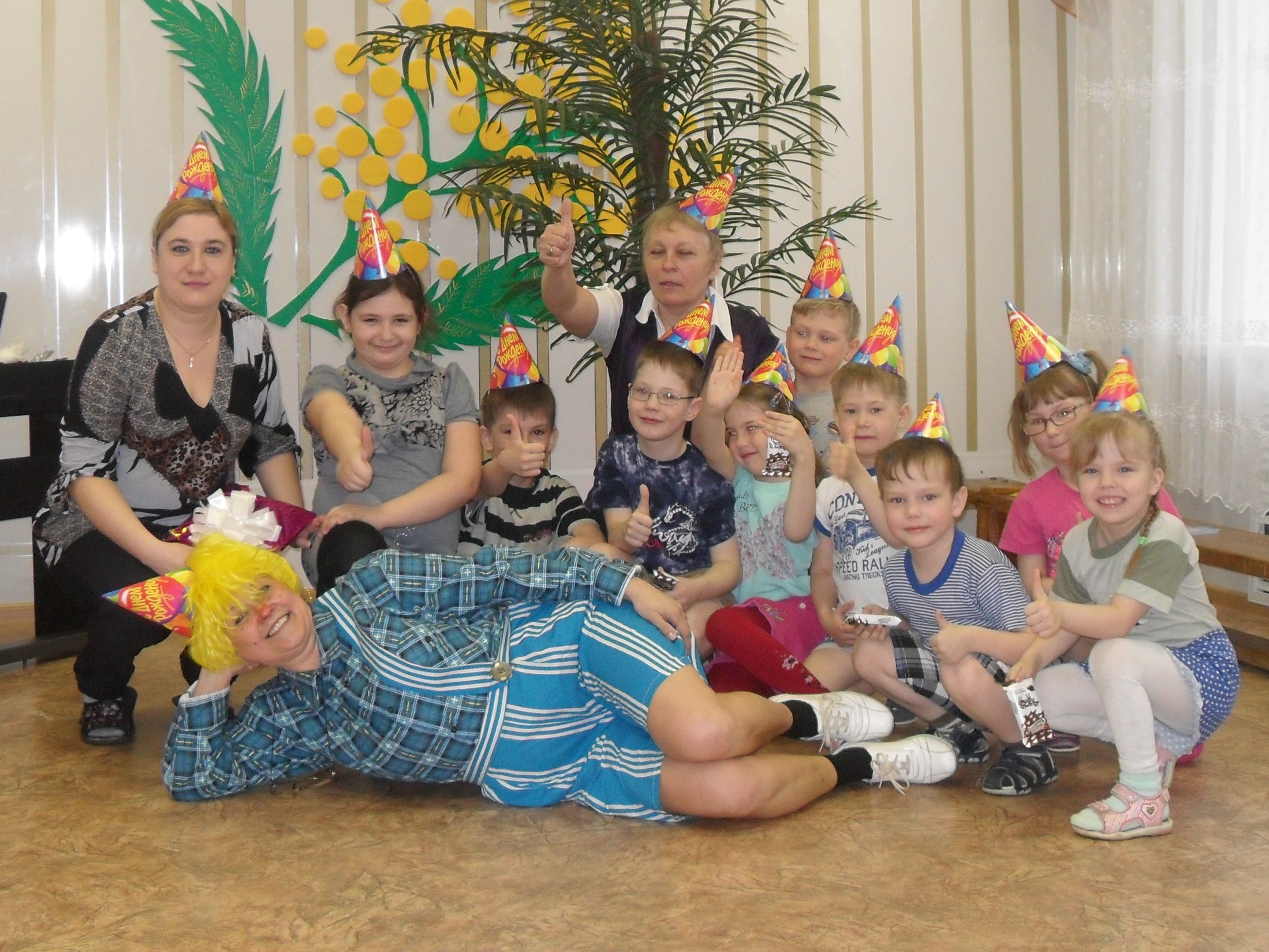 СПАСИБО
 
ЗА ВНИМАНИЕ!